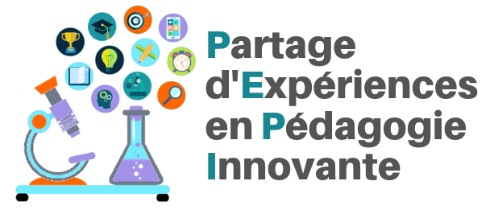 Journée PEPI - Jeudi 27 juin 2019
Création et utilisation d’un référentiel de compétences pour les étudiants de Physique
Marie Monier, Céline Planche, Eric Cogneras, Franck Martin (Ens. Cherch. EUPI, UCA)
Frédérique Chaptal (Ens. Sec., Lycée Descartes), 
Stéphane Grevoul (Insp. Acad., Rectorat)
L’équipe du projet C3P pilotée par Luc Bideux
Contexte et objectifs
Depuis 2014 : groupe de travail EUPI/ESPE sur la transition enseignement secondaire - 		supérieur.

2016 : projet CARDI du rectorat, extension du groupe à 2 enseignantes du secondaire et 	l’inspecteur d’académie.

Le groupe a décidé d’ouvrir 3 chantiers:

Est-ce que les attentes de l’équipe pédagogique diffèrent ?
Comment nos pratiques diffèrent au sein d’une séance entre lycée et université ?
Comment nos étudiants perçoivent la transition lycée - université ?
Quelles sont nos attentes ? 
Comment les définit-on entre nous ?
Comment les communique-t-on aux étudiants ?
Méthode
S’approprier le problème
Dresser la liste des compétences travaillées en L1 Physique.
Analyser
Associer à ces compétences une liste d’indicateurs
	 positifs et englobants! 
Combien ? 4
Positif : on marque ce qui est réalisé
Englobant: l’indicateur + contient le -
une expérience
Réaliser
un compte rendu
un très beau calcul sur plusieurs lignes … voire pages
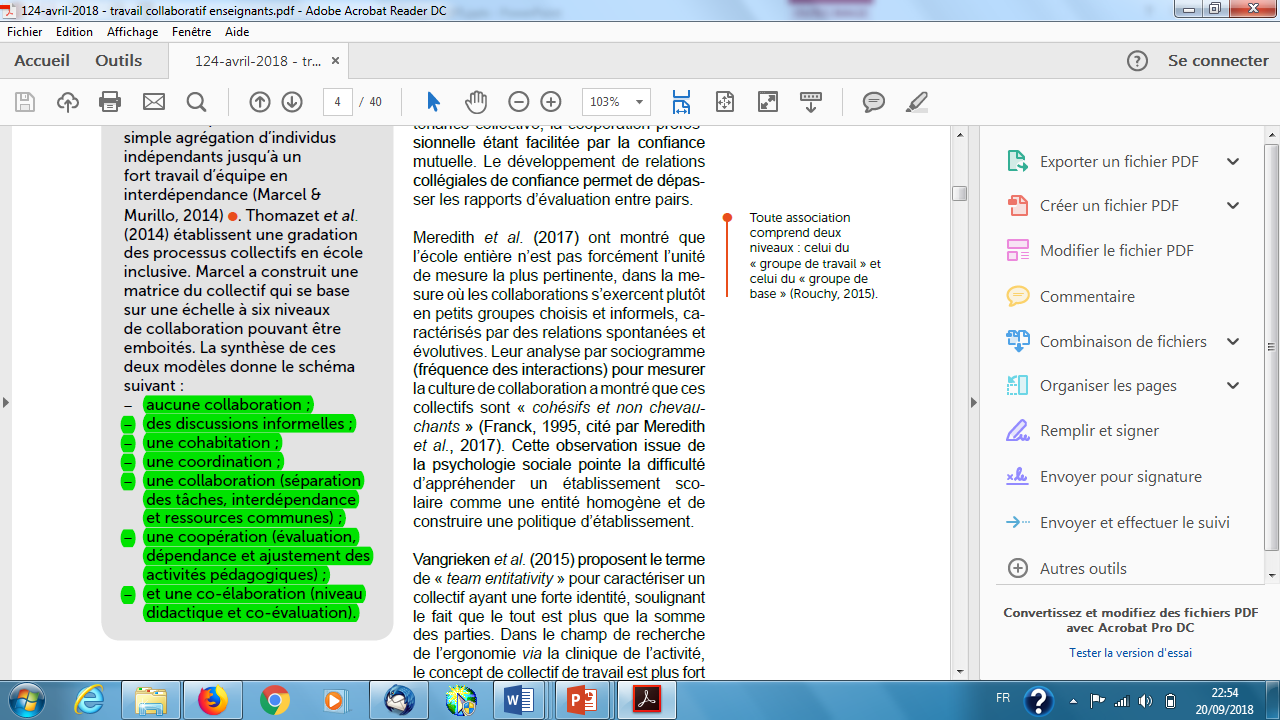 Valider
Communiquer
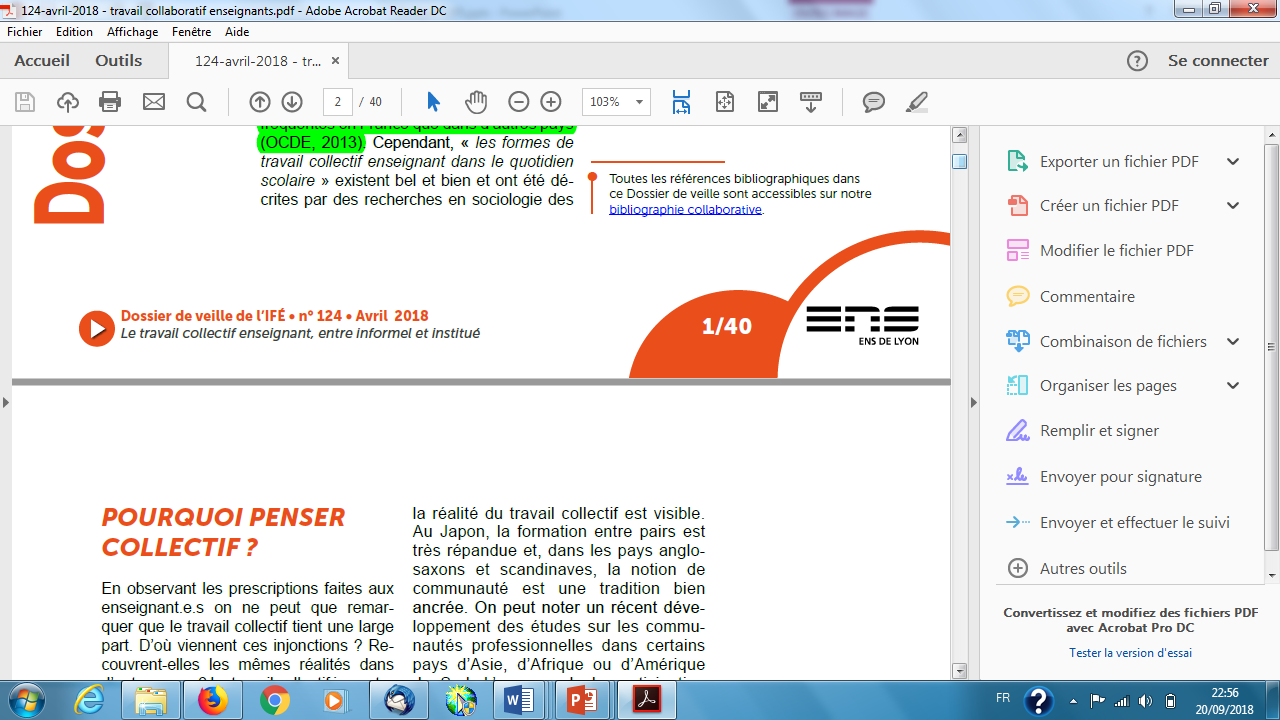 Réalisation
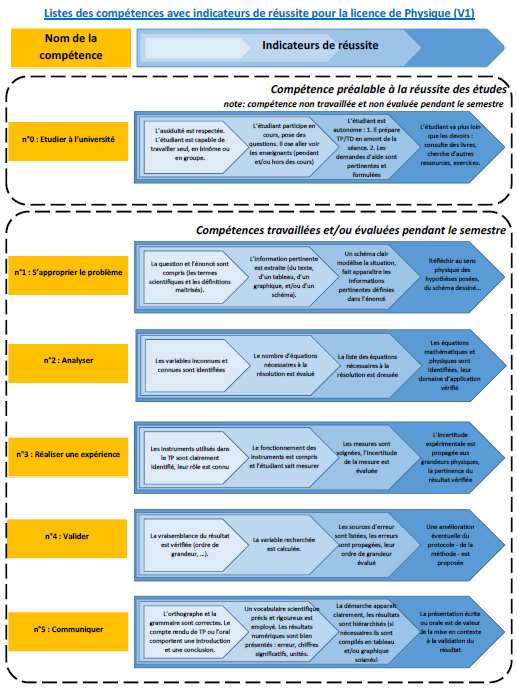 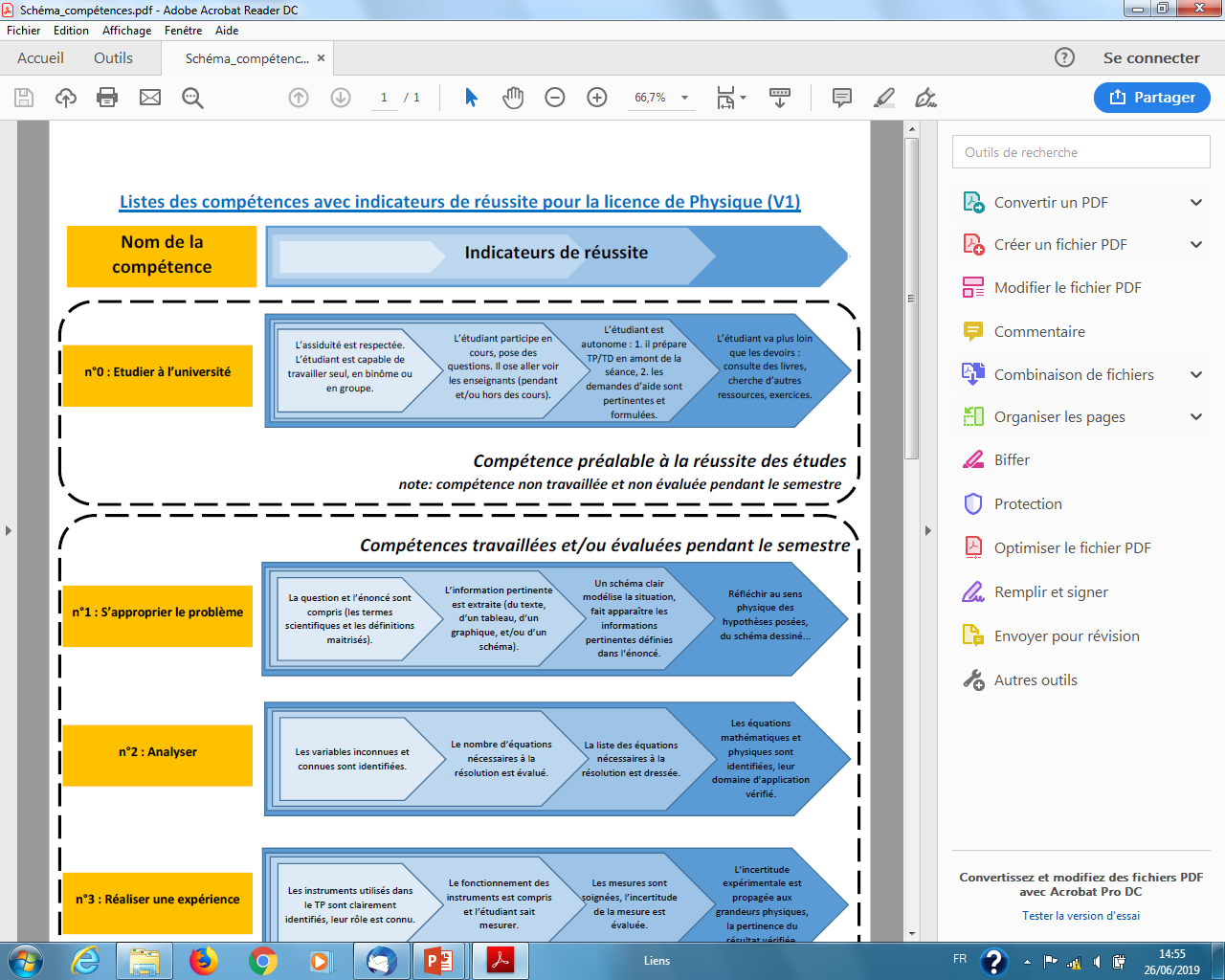 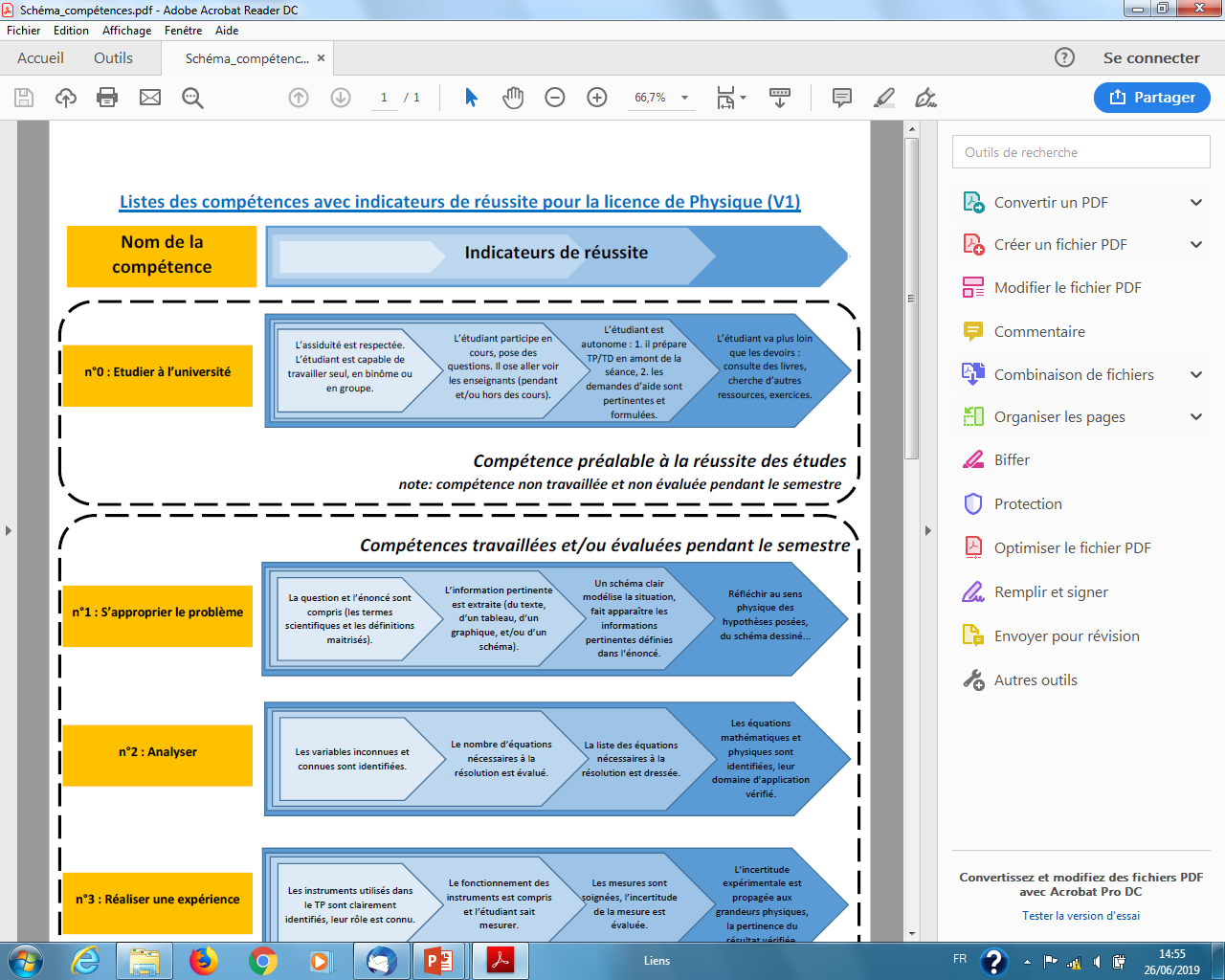 Utilisation
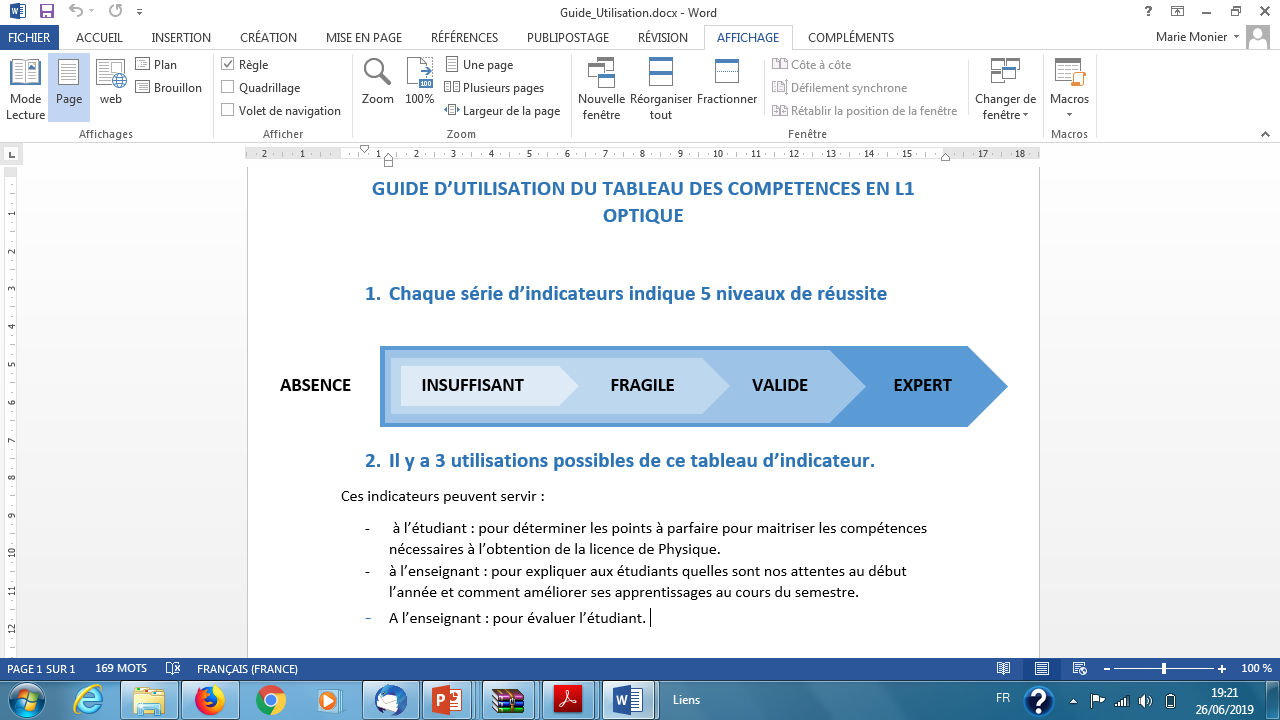 Début de semestre : distribution de la fiche de compétences + guide
5 Nov 2018 : partiel compatible

Diverses utilisation:

Pour les guider dans leur recherche 
       d’exercice ou rédaction de compte rendu
 

distribution de la copie corrigée afin de regarder leur erreurs + auto-évaluation sur les 
     compétences acquises ou pas

Utilisation en auto-évaluation par les lycéens
Focus sur 3 compétences
Analyse
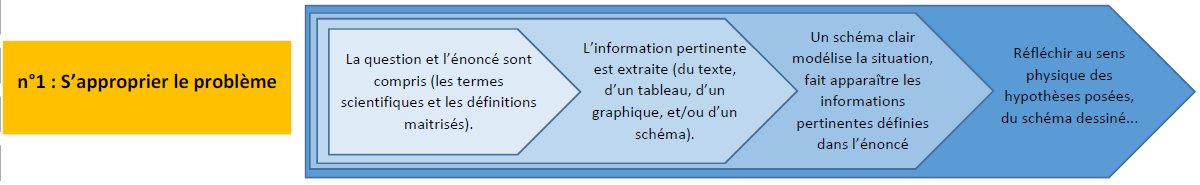 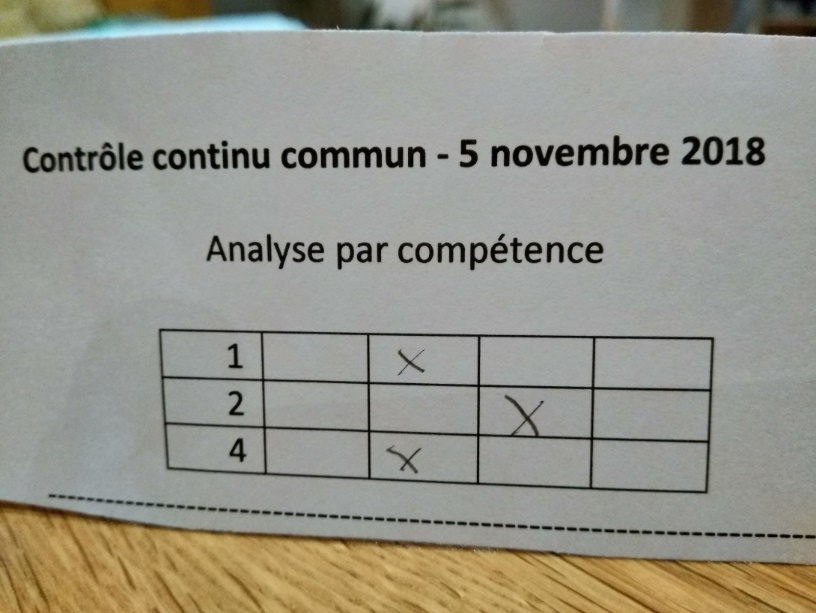 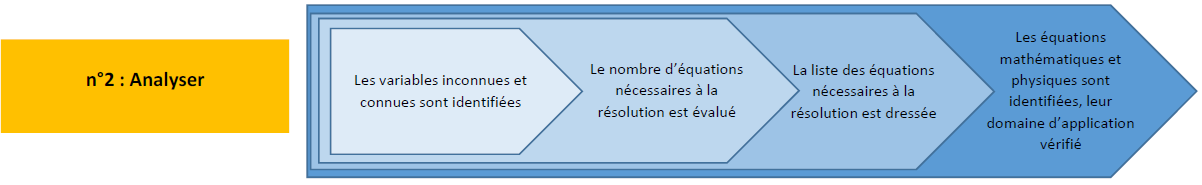 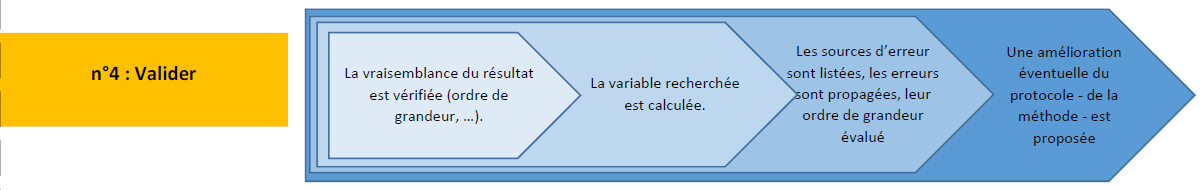 Analyse
Groupe M14 P8 PA3 – 38 étudiants
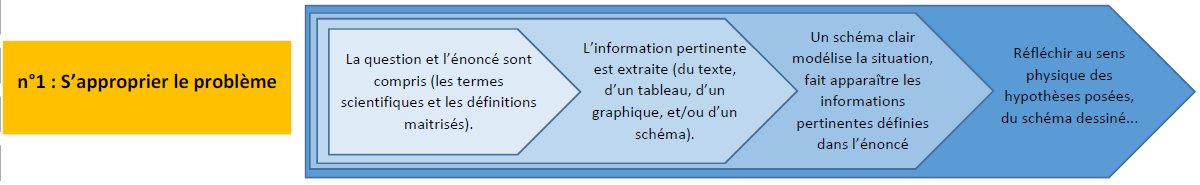 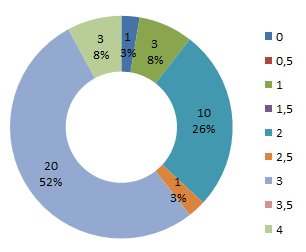 « Niveaux » de l’indicateur
Analyse
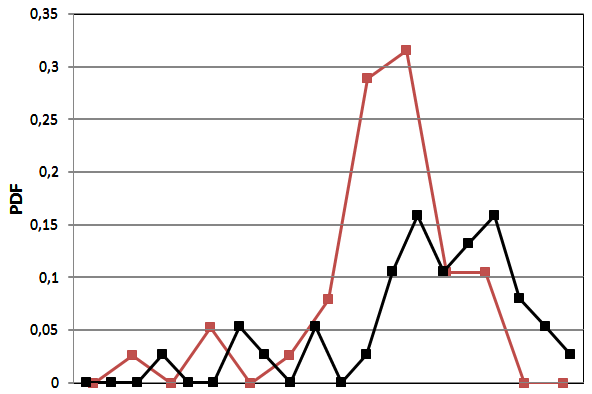 Notes
Indicateurs
Analyse
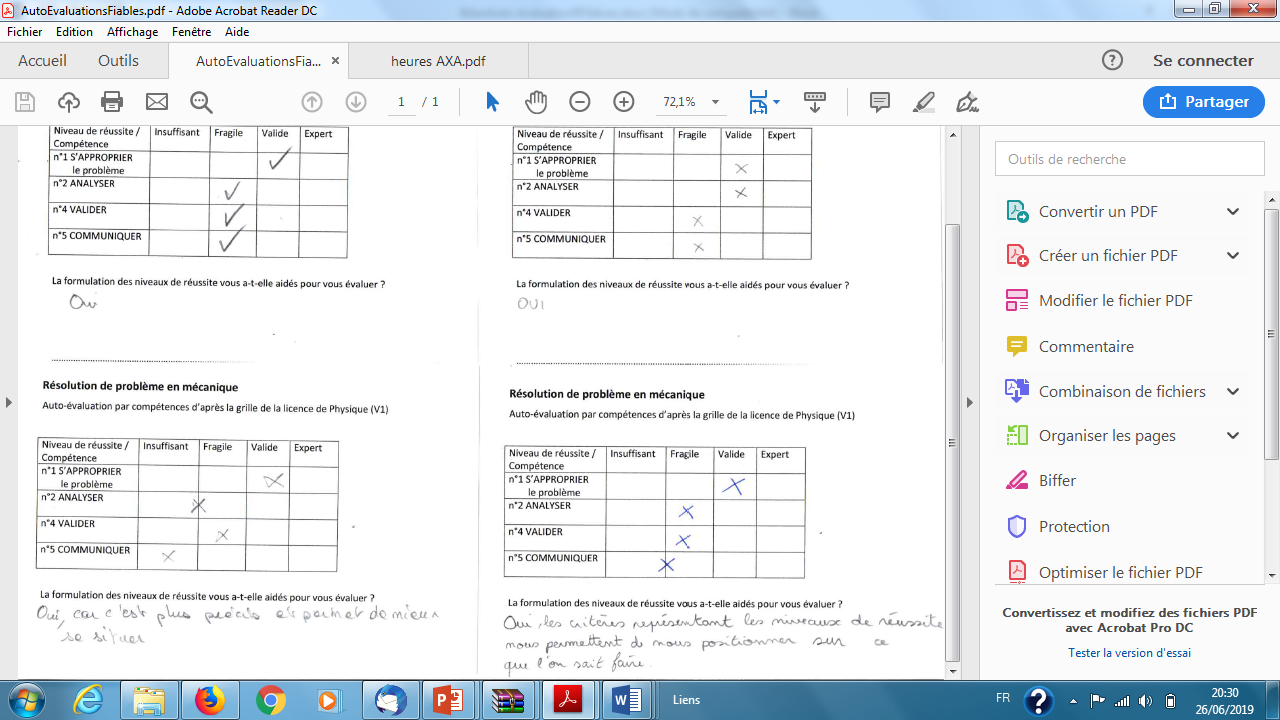 Conclusions
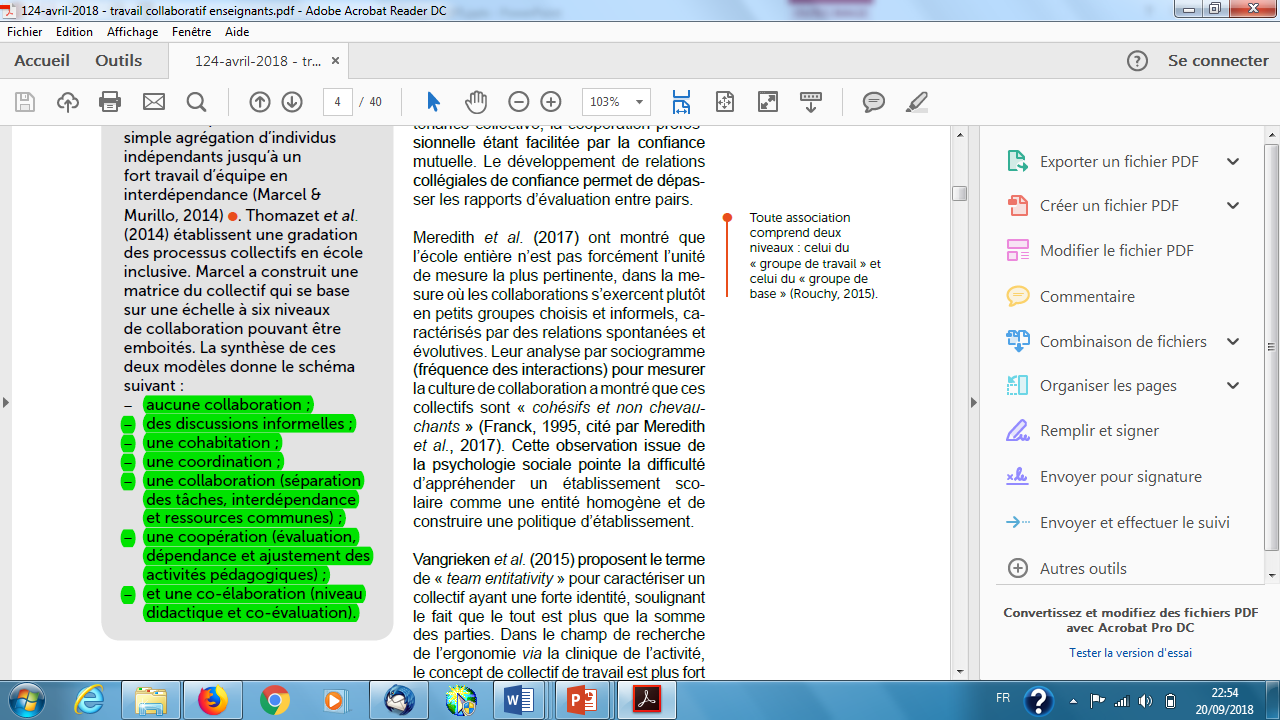 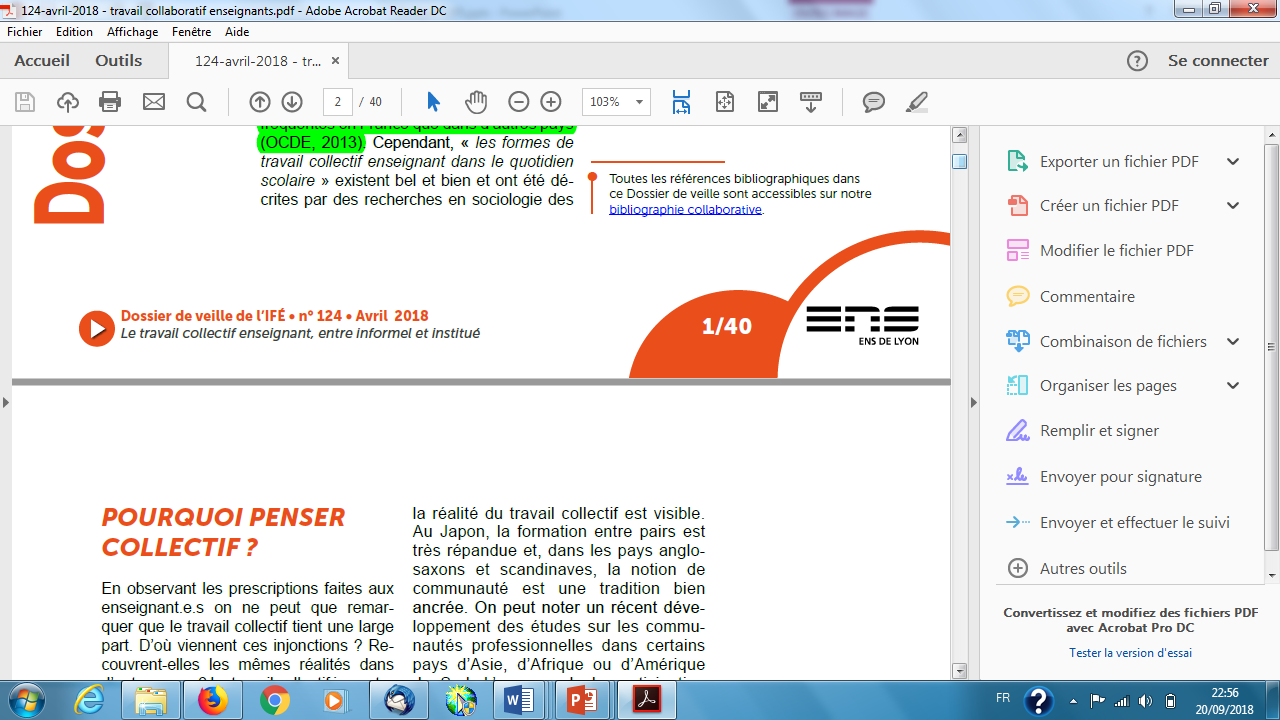 Réflexion et une réalisation formatrice. 


A disposition une grille de compétences qui est un outil apprécié et facile à prendre en main pour les étudiants et les lycéens.

L’évaluation de l’utilisation du tableau reste très parcellaire mais la méthodologie est posée.
Perspectives
Il faut diffuser ce tableau aux enseignants de C3P qui ne l’ont pas élaboré puis à l’ensemble de l’EUPI. Faire un enquête sur ces groupes.


Le tableau n’est utilisé qu’en formatif pour l’instant. Il reste à définir le niveau certificatif dans chacun des indicateurs. Voir si il évolue en L2 et L3 ou si on rajoute des indicateurs de réussite supplémentaire.

Il faut penser une UE qui serait entièrement évaluée par ce tableau
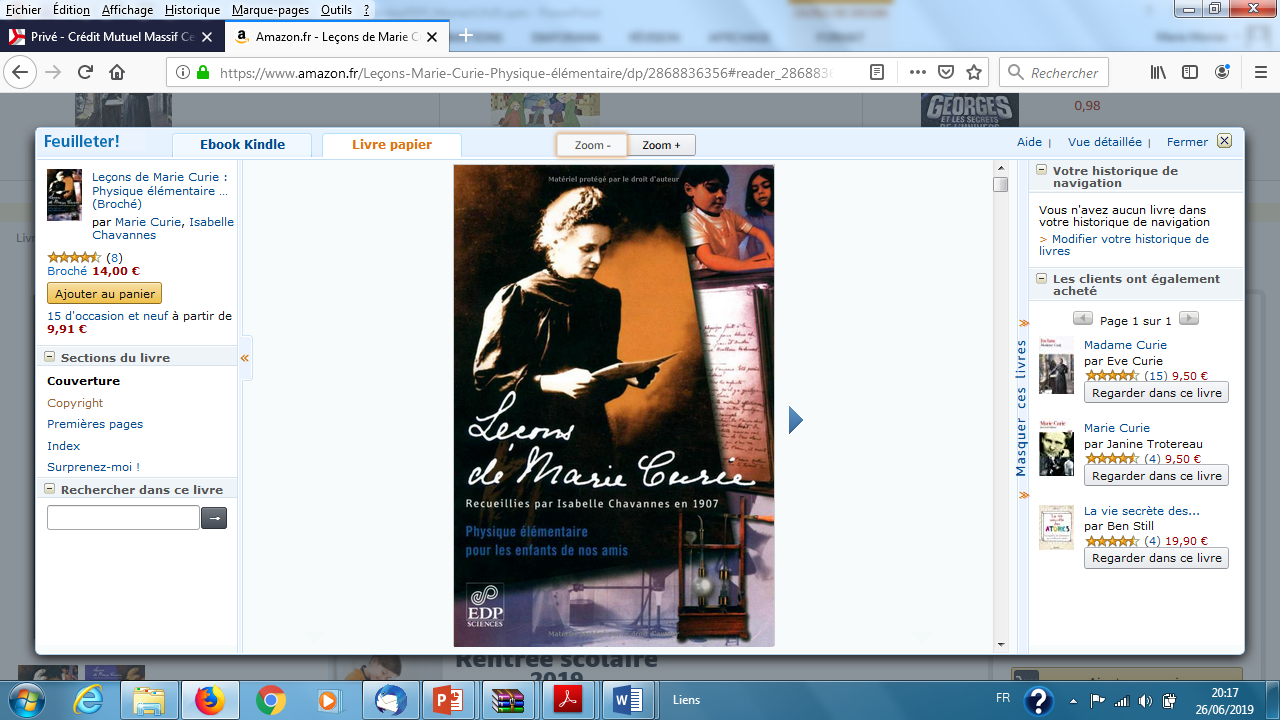